পরিচিতি
মোঃ রুকুনুজ্জামান ব্যাপারী
সহকারী শিক্ষক (কৃষি শিক্ষা)
হলোখানা দ্বিমূখী উচ্চ বিদ্যালয়
কুড়িগ্রাম সদর, কুড়িগ্রাম।
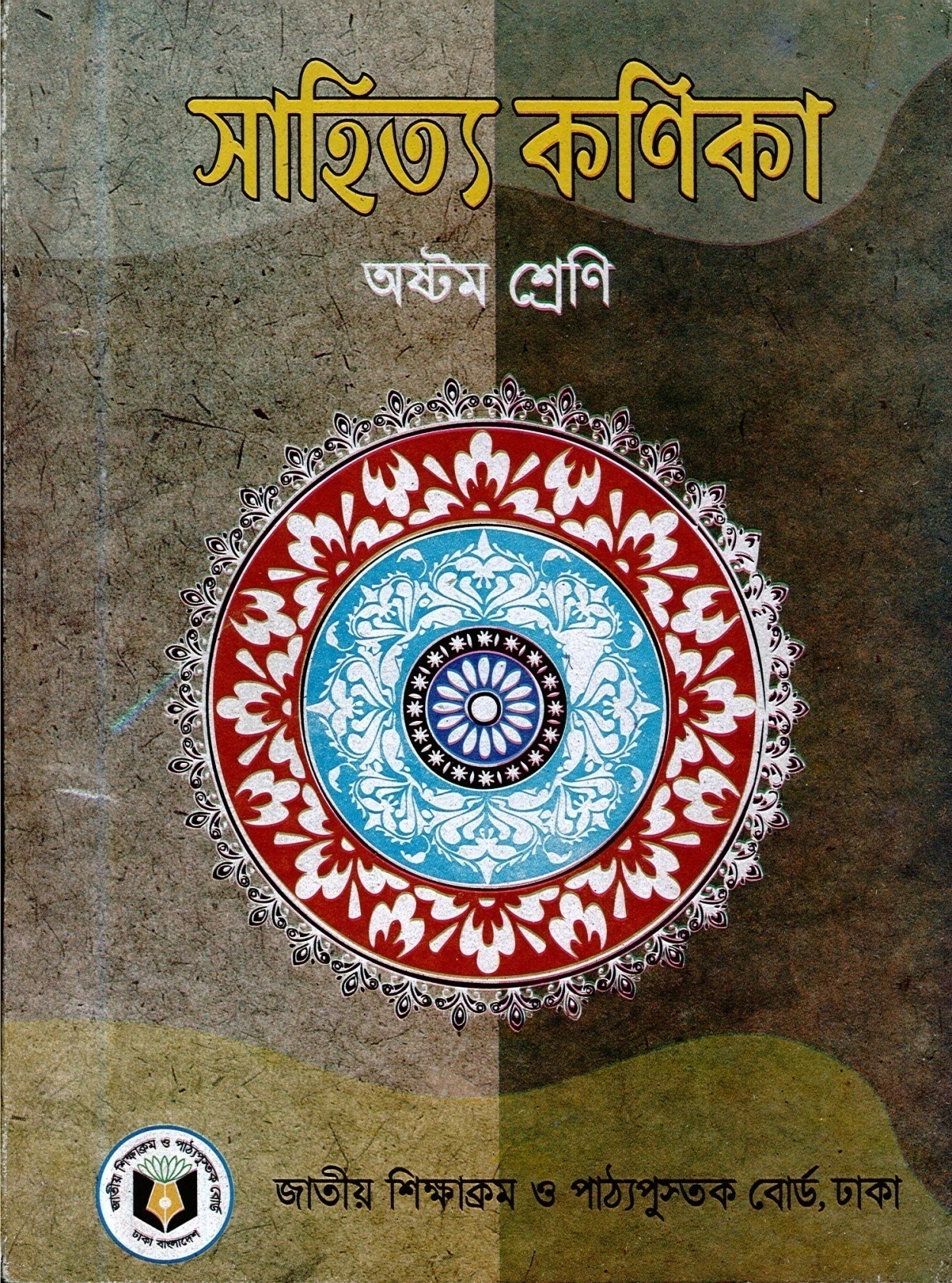 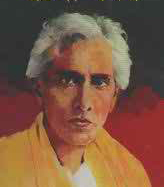 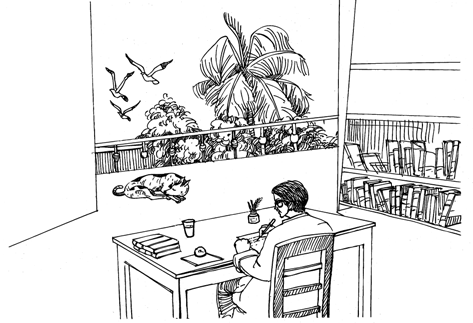 অতিথির স্মৃতি
শরৎচন্দ্র চট্টপাধ্যায়
শিখনফল
এই পাঠ শেষে শিক্ষার্থীরা-
লেখক পরিচিতি বলতে পারবে।
নতুন নতুন শব্দের অর্থ বলতে পারবে।
লেখকের দেওঘরে যাওয়ার কারণ বলতে পারবে।
লেখক পরিচিতি
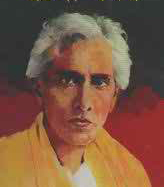 জন্মঃ ১৮৭৬খ্রিস্টাব্দ।
জন্মস্থানঃ পশ্চিমবঙ্গের হুগলি জেলার দেবানন্দপুর গ্রামে।
শরৎচন্দ্র চট্টপাধ্যায়
উপাধিঃ ডি.লিট
উপন্যাসঃ বড়দিদি, পল্লিসমাজ, দেবদাস, শ্রীকান্ত, গৃহদাহ, পথেরদাবি, দেনাপাওনা, শেষ প্রশ্ন।
মৃত্যুঃ ১৯৩৮খ্রিস্টাব্দে কলকাতায়।
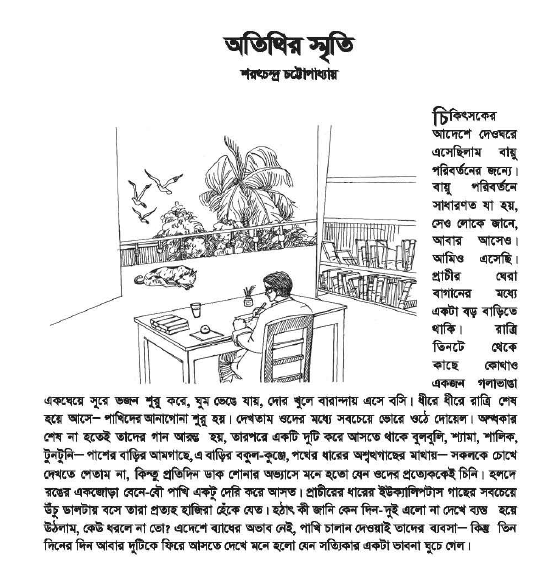 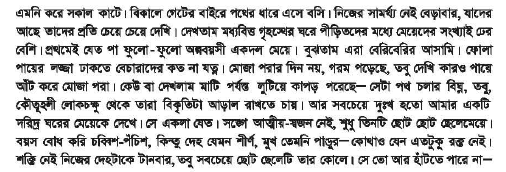 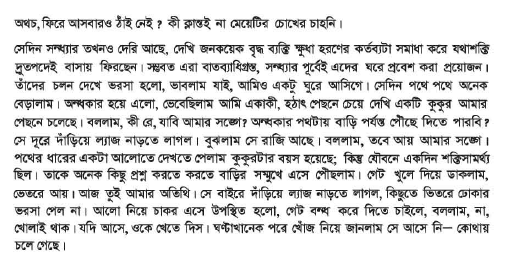 শব্দার্থ
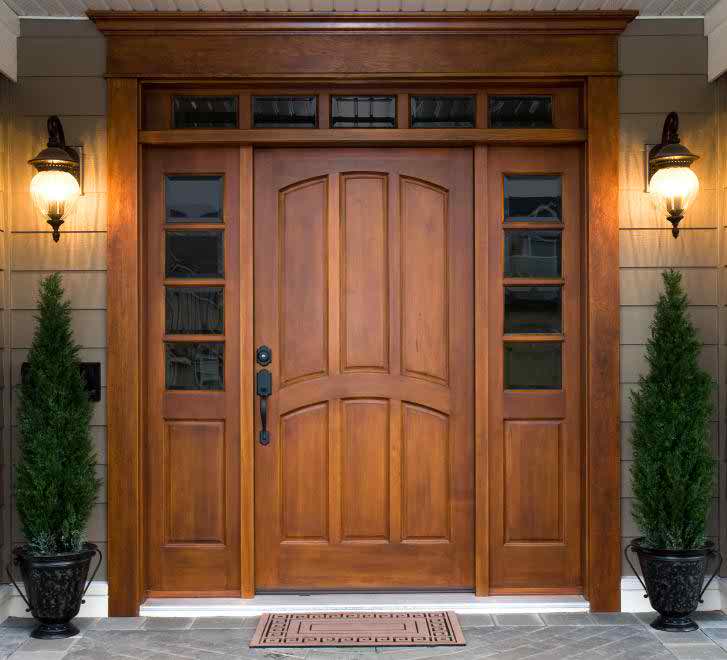 দোর
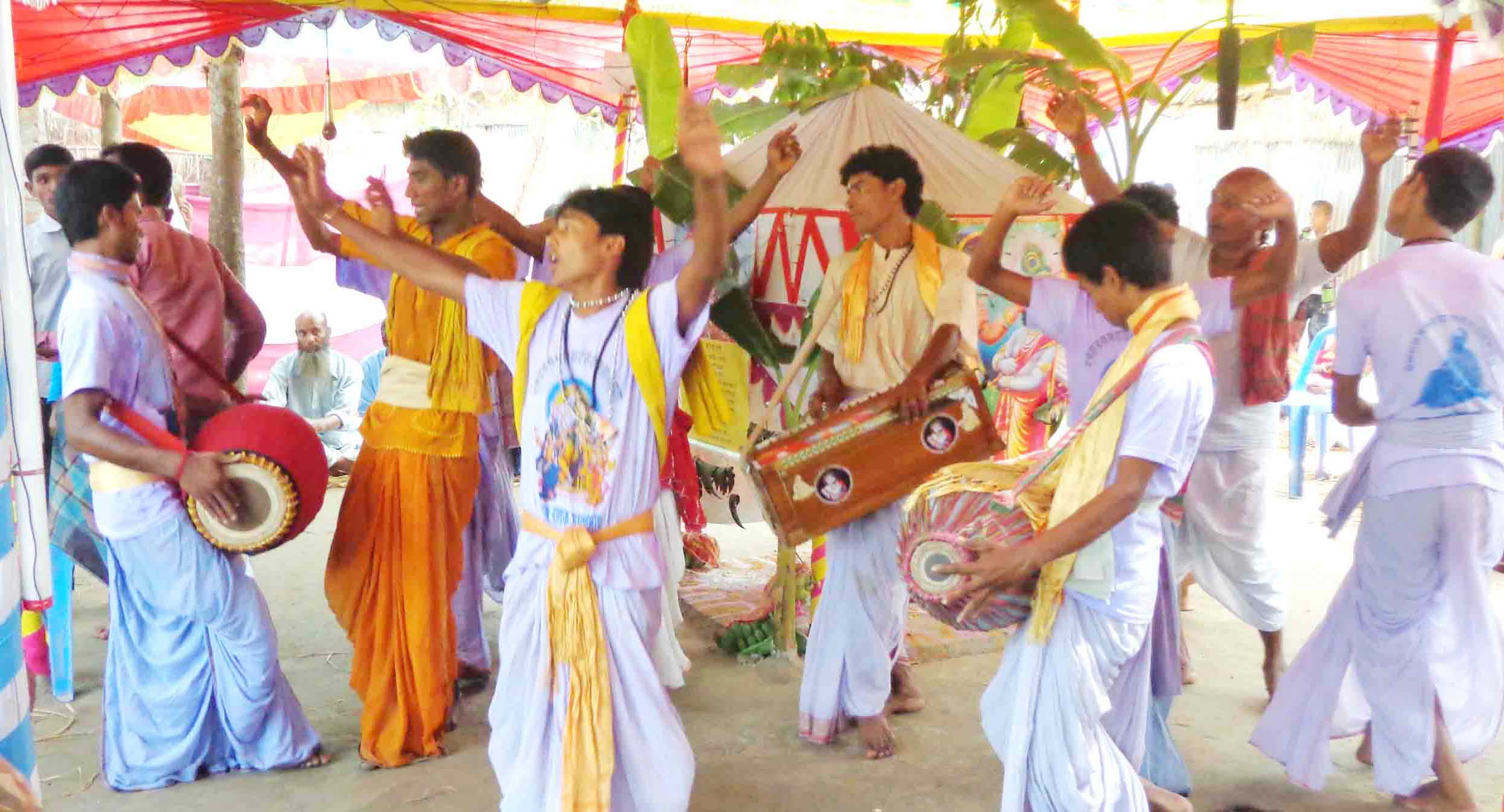 ভজন
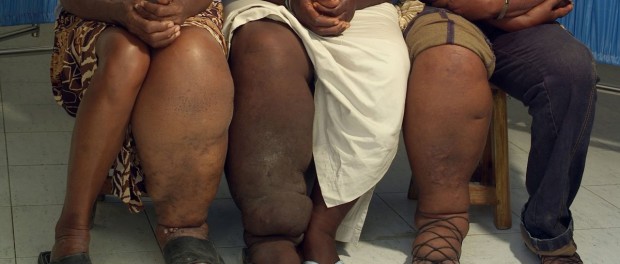 বেরিবেরি
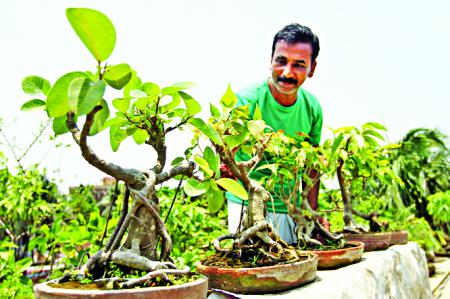 মালী
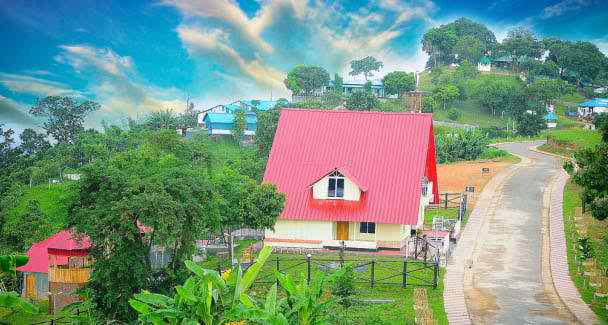 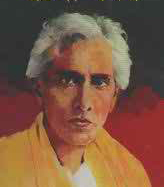 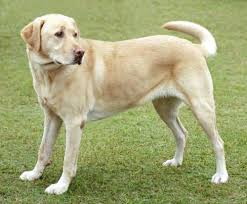